Welcome to CS312 Discussion! (part 11)
[Speaker Notes: .--------------.
                .---'  o        .    `---.
             .-'    .    O  .         .   `-.
          .-'     @@@@@@       .             `-.
        .'@@   @@@@@@@@@@@       @@@@@@@   .    `.
      .'@@@  @@@@@@@@@@@@@@     @@@@@@@@@         `.
     /@@@  o @@@@@@@@@@@@@@     @@@@@@@@@     O     \
    /        @@@@@@@@@@@@@@  @   @@@@@@@@@ @@     .  \
   /@  o      @@@@@@@@@@@   .  @@  @@@@@@@@@@@     @@ \
  /@@@      .   @@@@@@ o       @  @@@@@@@@@@@@@ o @@@@ \
 /@@@@@                  @ .      @@@@@@@@@@@@@@  @@@@@ \
 |@@@@@    O    `.-./  .        .  @@@@@@@@@@@@@   @@@  |
/ @@@@@        --`-'       o        @@@@@@@@@@@ @@@    . \
|@ @@@@ .  @  @    `    @            @@      . @@@@@@    |
|   @@                         o    @@   .     @@@@@@    |
|  .     @   @ @       o              @@   o   @@@@@@.   |
\     @    @       @       .-.       @@@@       @@@      /
 |  @    @  @              `-'     . @@@@     .    .    |
 \ .  o       @  @@@@  .              @@  .           . /
  \      @@@    @@@@@@       .                   o     /
   \    @@@@@   @@\@@    /        O          .        /
    \ o  @@@       \ \  /  __        .   .     .--.  /
     \      .     . \.-.---                   `--'  /
      `.             `-'      .                   .'
        `.    o     / | `           O     .     .'
          `-.      /  |        o             .-'
             `-.          .         .     .-'
                `---.        .       .---'
                     `--------------'

moon, a hole of light; though the big top tent up high
here before and after me; shinin’ down on me]
[name]
[email for them to contact]
[office hours]

Question of the Day:
see Ed
OOP Basics Review
Example:

public class Zombie {
private String humanName;
private int remainingLimbs;
private boolean active;

public Zombie(String name, int numLimbs, boolean active) {
	humanName = name;
	remainingLimbs = numLimbs;
	this.active = active; // the “this” keyword specifies the field
}
}
object fields
constructor
[Speaker Notes: depending on when your section is, they may or may not have covered constructors, so give a crash course!

object fields are like the attributes of the object, if not set within the constructor, will assume default values
constructor builds up that object with given parameters (or with no parameters, what it should be by default!)]
OOP Basics Review
public class Zombie {
•••
public String getName() {
	return humanName;
}

public void changeAlertness(boolean nearbyNoise) {
	active = nearbyNoise;
}

public void toString() {
	System.out.println(“Good morrow my name was ” + humanName +
“ and I unfortunately only have ” + remainingLimbs + 
“ remaining limbs left…”);
}
}
accessor / “getter”
mutator / “setter”
[Speaker Notes: because our fields are private, we have getter and setter methods to mess with them as we want to keep those field private]
Inheritance Review
Class name
Fields
Methods
What would happen…
Call .equals() on a PygmyMarmoset object?

Call .removeTooth() on a PygmyMarmoset object?

Call .toString() on an Avian object?

Where can we call .reclassify()?
Object
.equals()
.toString()
. . .
Avian
canFly
wingSpan
beakShape
.equals()
Penguin
age
hemisphere
.equals()
.toString()
Animal
warmBlooded
numLegs
scientificName
.reclassify()
Mammal
isAquatic
numHairs
.toString()
.pluckHair()
PygmyMarmoset
age
coloring
.toString()
no animals were harmed in the production of this program
[Speaker Notes: describe whether or not the calls would work, and if so, which version of the method it’s going to use]
Inheritance Review
Class name
Fields
Methods
Consider these situations…

Animal a
= (Animal) new Penguin();

Penguin p
= (Penguin) new Mammal();

Mammal m
= (Mammal) new Object();

What can be called on each without breaking the program?
Object
.equals()
.toString()
. . .
Avian
canFly
wingSpan
beakShape
.equals()
Penguin
age
hemisphere
.equals()
.toString()
Animal
warmBlooded
numLegs
scientificName
.reclassify()
Mammal
isAquatic
numHairs
.toString()
.pluckHair()
PygmyMarmoset
age
coloring
.toString()
no animals were harmed in the production of this program
Section Problems
~__ minutes for work, 
~__ minutes for solutions
[Speaker Notes: can take more time if needed if no one asks questions on the test

before going over the answers, a bit before, ask them to turn to one another and discuss what they got
and before revealing revealing, ask if anyone wants to share what they got]
Any questions?
[Speaker Notes: anything, about a8, etc.]
Attendance?
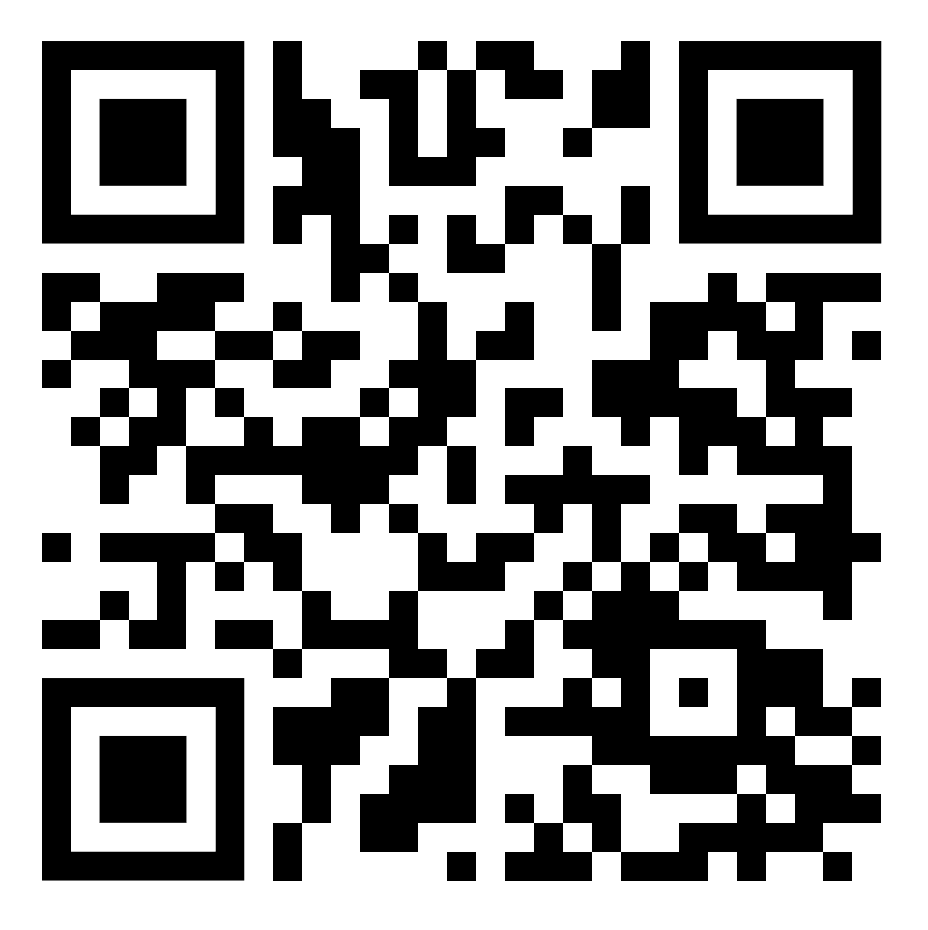 [Speaker Notes: I usually place attendance towards the end to account for stragglers and ensure they’ve been there the entire section.]